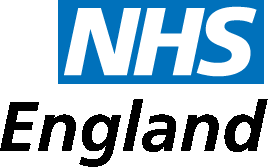 Stopping over medication of people with learning disabilities and autismCore Messages
June 16
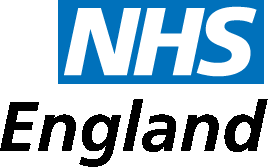 The Goal of the STOMPLD 2016
To improve the quality of life of children, young people and adults with a learning disability, by reducing the harm of inappropriate psychotropic drugs which are used as a “chemical restraint” in place of other more appropriate care and treatments. 

Everyone needs to make this a priority to reduce and stop the use of drugs inappropriately, to reduce adverse effects and potential harm. This is a matter of our patients’ safety and their quality of care.
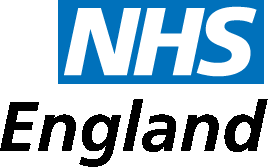 It is estimated that on an average day in England, between 30,000 and 35,000 adults with a learning disability are receiving an antipsychotic, an antidepressant or both without an appropriate clinical reason.

Unnecessary use of these drugs, puts people at risk of significant  weight gain, organ failure and premature death. 

Is one of these 35,000 people your patient? Stop this happening and take action today. 
Check and review your patients medication immediately to ensure another day of potential harm doesn’t go by.
[Speaker Notes: It is estimated that on an average day in England, between 30,000 and 35,000 adults with a learning disability are being prescribed an antipsychotic, an antidepressant or both without an appropriate clinical reason (psychosis or affective/anxiety disorder). 

Reference
Public Health England (2015) Prescribing of psychotropic medication to people with learning disabilities and/or autism by general practitioners in England, London: Public Health England.]
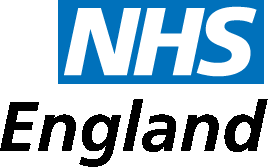 A Fundamental Rethink
This is about improving peoples lives
This is about helping people live longer lives and giving families more time with their loved ones
This is about fundamentally rethinking the role of psychotropic drugs for the management of behaviours that challenge in learning disabilities. This is not just about improving record keeping
This is not just about improving the transfer of information about medicines between GPs and specialists (and everyone else involved)
This is not just about ensuring that there is a diagnosis 
This is not just about tidying up the prescriptions to remove any errors and anomalies
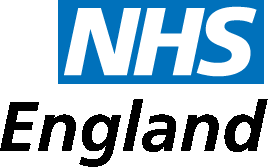 Make psychotropic drugs the last resort
Consider psychotropic drugs to manage behaviour that challenges only if:
psychological or other interventions alone do not produce change within an agreed time or
treatment for any coexisting mental or physical health problem has not led to a reduction in the behaviour or
the risk to the person or others is very severe (for example, because of violence, aggression or self-injury).
Only offer psychotropic drugs in combination with psychological or other interventions.
Adapted from the NICE guideline [NG11] Published date: May 2015 ‘Challenging behaviour and learning disabilities: prevention and interventions for people with learning disabilities whose behaviour challenges’
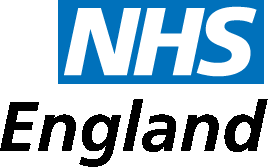 Minimising the use of psychotropic medicines
The psychotropic drugs should be prescribed at the lowest possible dose and for the minimum duration. 
Non-drug based management strategies and the withdrawal of the psychotropic drugs should be considered at regular intervals.
 If the improvement of the behaviours that challenge  is unsatisfactory, an attempt should be made to revisit and re-evaluate the formulation and the management plan, not just add more drugs.
Adapted from the International guide to prescribing psychotropic medication for the management of problem behaviours in adults with intellectual disabilitiesDeb S et al ,World Psychiatry. 2009 Oct; 8(3): 181–186
The time to start reduction of psychotropic drugs is now
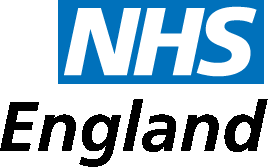 How often do you hear these excuses?
“He has just been admitted” 
“We have just got her stable” 
“We are just getting him ready to move on” 
“We need to give her time to adapt to the community” 
“Everything is currently going well- don’t rock the boat”
You can do it 
A 2014 Dutch study investigated the effects of controlled discontinuation of antipsychotics prescribed for challenging behaviour.

Of 98 participants, 43 achieved complete discontinuation; at follow-up 7 had resumed use of antipsychotics. 

Higher baseline problem behaviour rating predicted higher odds of incomplete discontinuation.
Effects of controlled discontinuation of long-term used antipsychotics for behavioural symptoms in individuals with intellectual disability de Kuijper G1, Evenhuis H, Minderaa RB, Hoekstra PJ. (2012). Intellect Disabil Res. 2014 Jan; 58(1):71-83